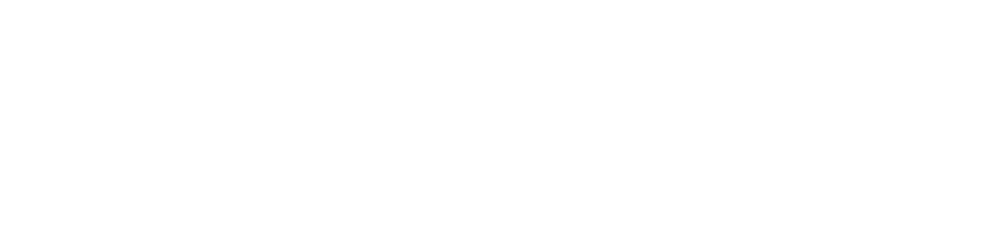 Sunday Evening
1 Timothy 3:1-13
Joshua Tapp
True Words Baptist Church – 1377 S. 20th St. Louisville, KY – TrueWordsBaptist.org
1 Timothy 3:1-4   This is a true saying, If a man desire the office of a bishop, he desireth a good work.  2 A bishop then must be blameless, the husband of one wife, vigilant, sober, of good behaviour, given to hospitality, apt to teach;  3 Not given to wine, no striker, not greedy of filthy lucre; but patient, not a brawler, not covetous;  4 One that ruleth well his own house, having his children in subjection with all gravity;
1 Timothy 3:5-8   (For if a man know not how to rule his own house, how shall he take care of the church of God?)  6 Not a novice, lest being lifted up with pride he fall into the condemnation of the devil.  7 Moreover he must have a good report of them which are without; lest he fall into reproach and the snare of the devil.  8 Likewise must the deacons be grave, not doubletongued, not given to much wine, not greedy of filthy lucre;
1 Timothy 3:9-13   Holding the mystery of the faith in a pure conscience.  10 And let these also first be proved; then let them use the office of a deacon, being found blameless.  11 Even so must their wives be grave, not slanderers, sober, faithful in all things.  12 Let the deacons be the husbands of one wife, ruling their children and their own houses well.  13 For they that have used the office of a deacon well purchase to themselves a good degree, and great boldness in the faith which is in Christ Jesus.
1 Timothy 3:14-16   These things write I unto thee, hoping to come unto thee shortly:  15 But if I tarry long, that thou mayest know how thou oughtest to behave thyself in the house of God, which is the church of the living God, the pillar and ground of the truth.  16 And without controversy great is the mystery of godliness: God was manifest in the flesh, justified in the Spirit, seen of angels, preached unto the Gentiles, believed on in the world, received up into glory.
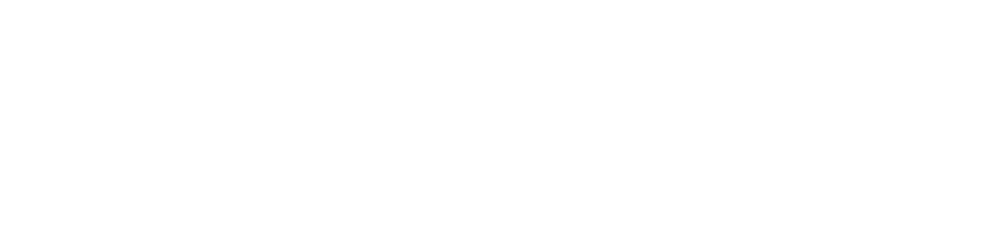 Title of the Sermon
A Biblical Church – Part 1: The Office of a Pastor, Bishop, or Elder
True Words Baptist Church – 1377 S. 20th St. Louisville, KY – TrueWordsBaptist.org
Acts 20:28  Take heed therefore unto yourselves, and to all the flock, over the which the Holy Ghost hath made you overseers, to feed the church of God, which he hath purchased with his own blood.
Matthew 16:18  And I say also unto thee, That thou art Peter, and upon this rock I will build my church; and the gates of hell shall not prevail against it.
Psalm 127:1  Except the LORD build the house, they labour in vain that build it: except the LORD keep the city, the watchman waketh but in vain.
1 Corinthians 14:40  Let all things be done decently and in order.
1 Peter 5:2-3  Feed the flock of God which is among you, taking the oversight thereof, not by constraint, but willingly; not for filthy lucre, but of a ready mind; Neither as being lords over God’s heritage, but being ensamples to the flock.
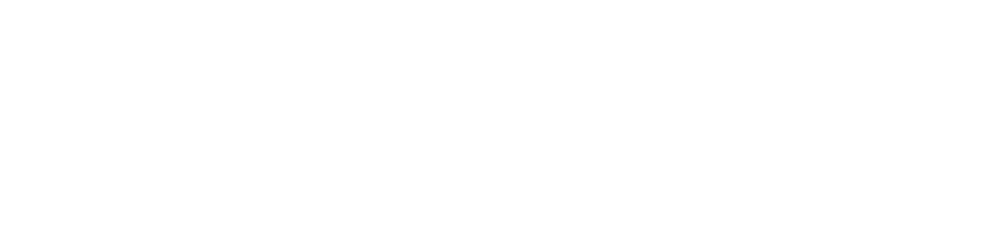 Visit Us:

TrueWordsBaptist.org
True Words Baptist Church – 1377 S. 20th St. Louisville, KY – TrueWordsBaptist.org